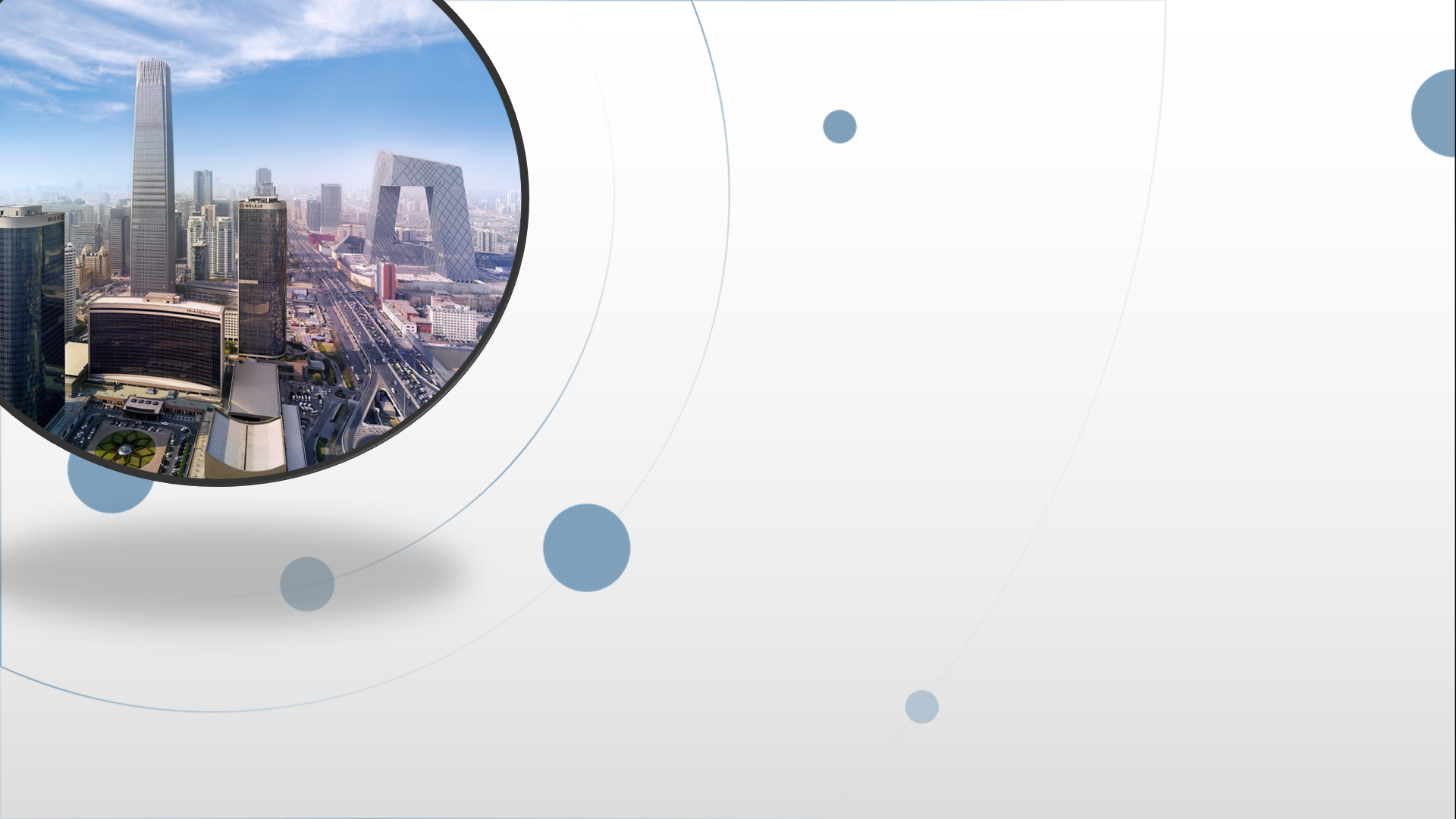 朝阳区线上课堂·高二年级生物
高等动物的稳态与调节（第3课时）
中国人民大学附属中学朝阳学校  张岚
一、免疫调节 知识框架及要点
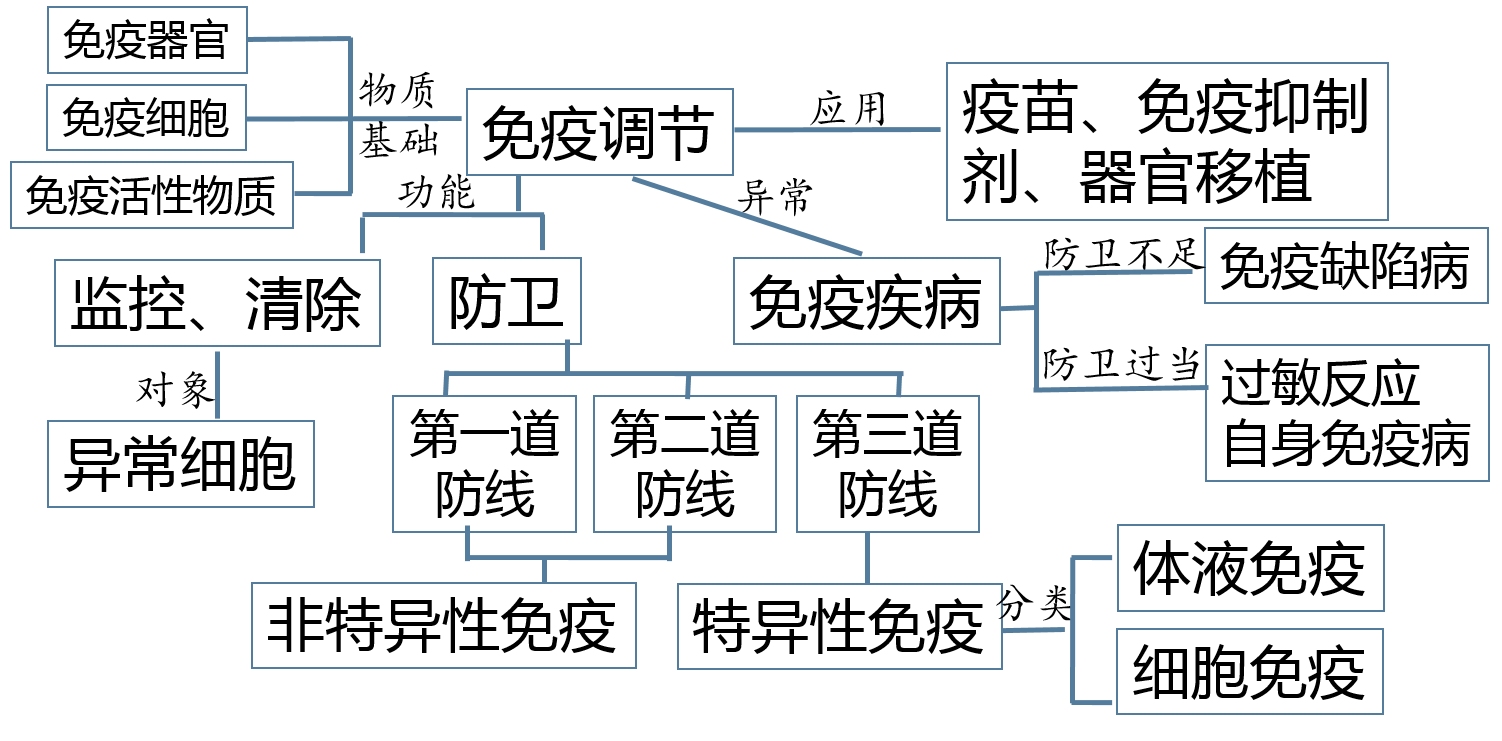 防卫过度
特异性免疫的过程
概念模型
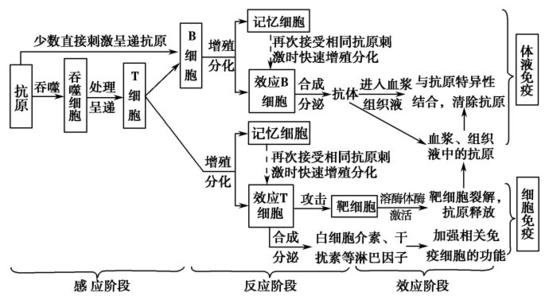 二、高等动物的稳态与调节单元知识框架
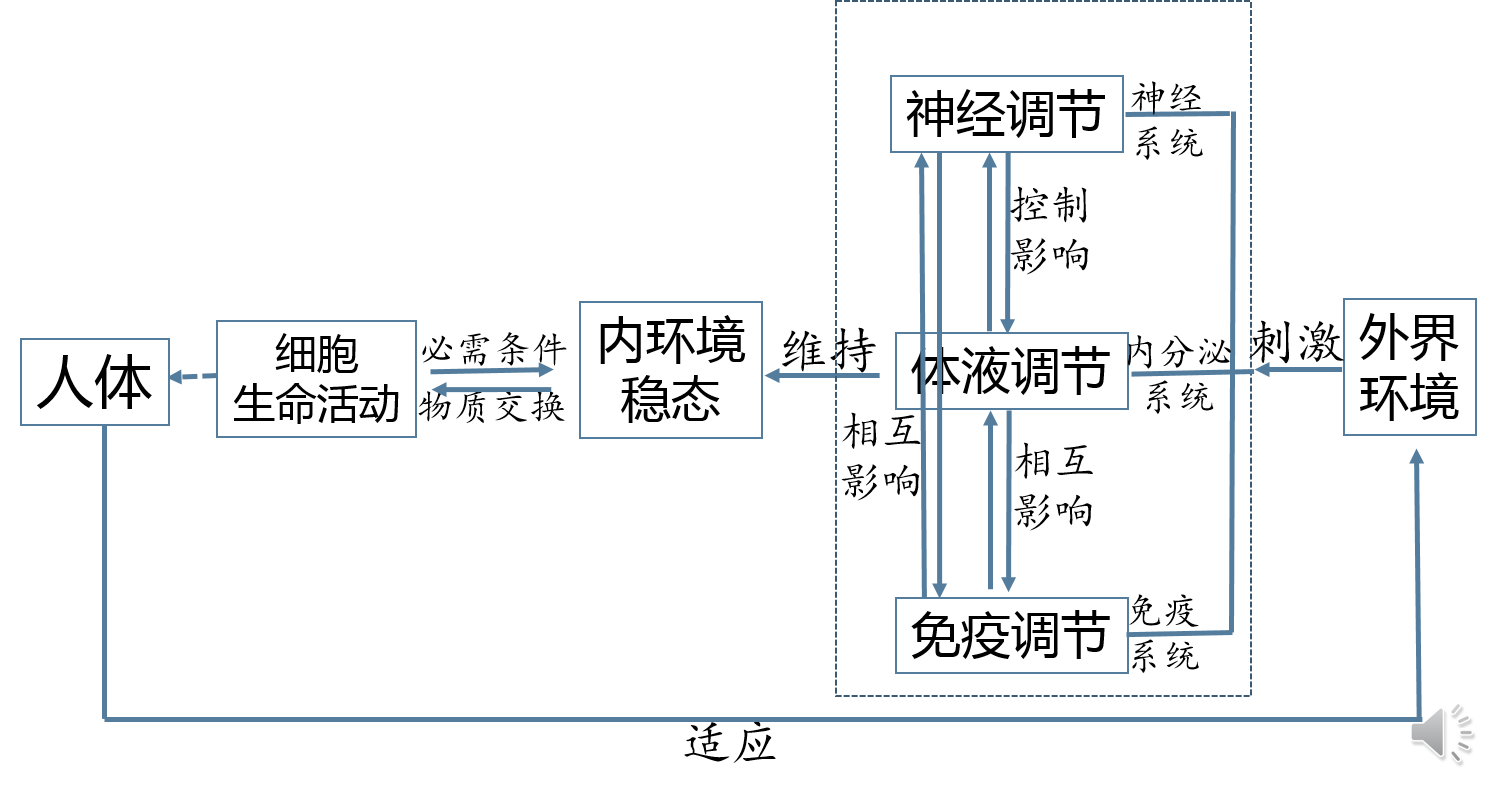 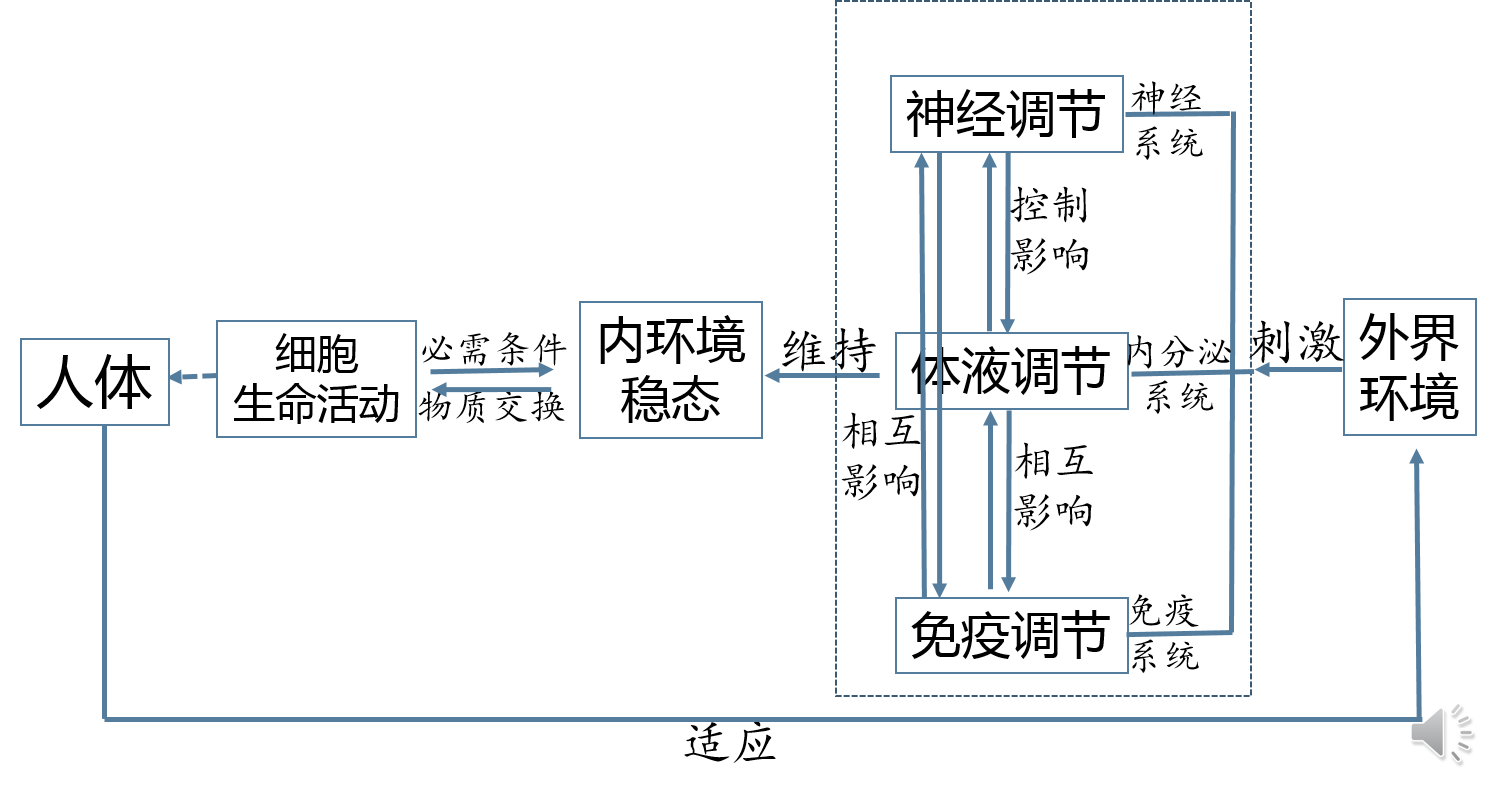 神经调节
依赖
基本方式
反射
神经系统
基本单位
结构基础
神经元
反射弧
反射过程中的神经活动
包 括
兴奋的传递
兴奋的传导
兴奋的产生
过程
方式
方式
结构基础
静息电位
动作电位
局部电流
神经递质
突触
电位变化
产生
转换
体液调节
包括
激素调节
其他化学物质调节
主要机制
信息分子
特点
主要依赖
激素
分级调节反馈调节
经体液运输
作用于靶细胞
微量高效
内分泌系统
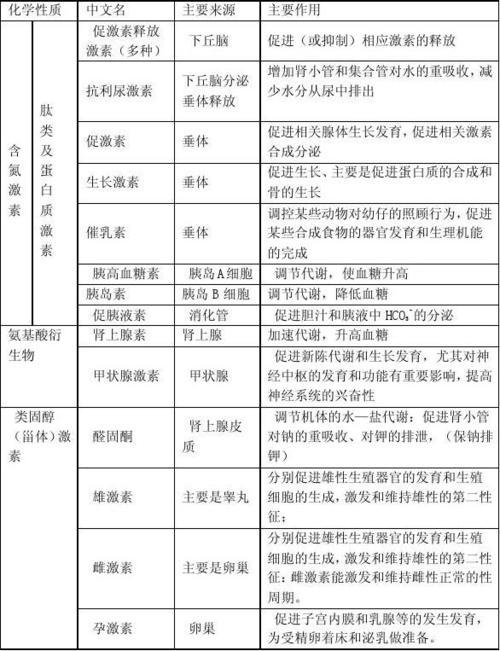 列表归纳
激素
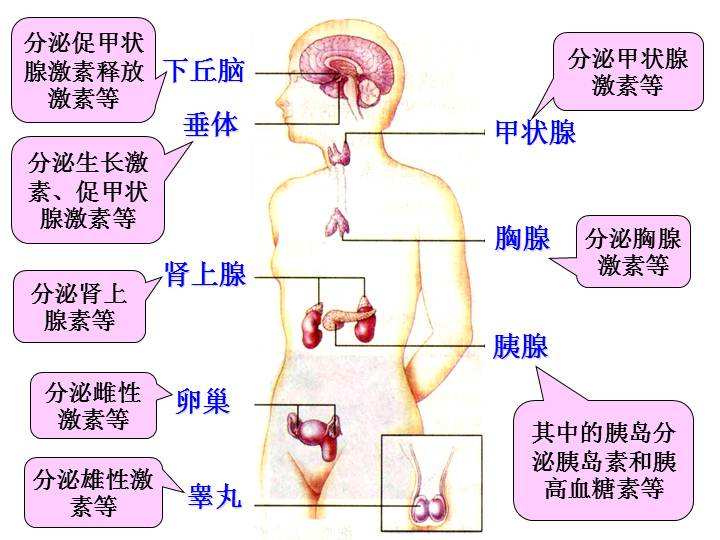 比较神经调节与体液调节的特点
列表归纳
静息电位和动作电位的形成机制
画图
AB段：神经细胞静息状态时，K+通道开放，K+外流，表现为外正内负的静息电位；
BC段：神经细胞受到刺激，细胞膜上Na+通道开放，Na+大量内流，膜电位出现反转，表现为外负内正的动作电位；
CD段：Na+通道关闭，K+通道开放，K+大量外流，膜电位恢复为静息电位；
一次兴奋完成后，钠钾泵将细胞内的Na+泵出，将细胞外的K+泵入，以维持细胞内外离子的不平衡状态，为下一次兴奋做好准备。
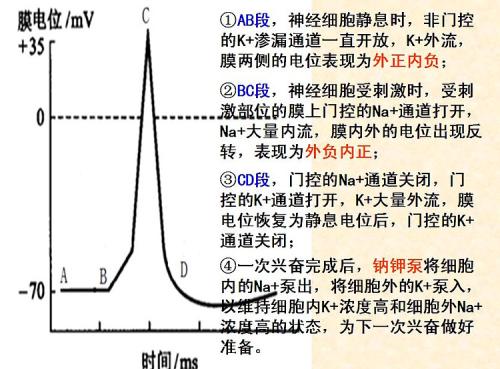 画图
突触的结构
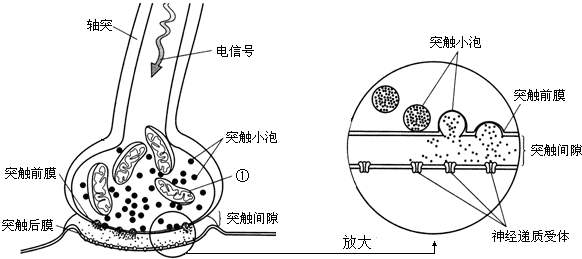 线粒体
人体体温的调节
概念模型
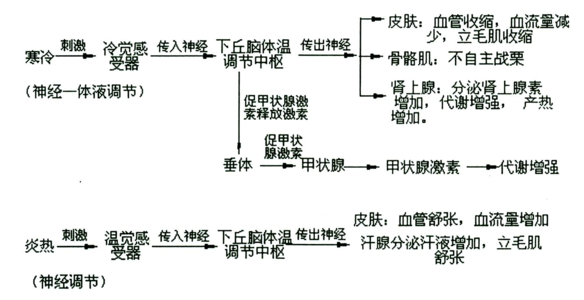 人体水盐平衡的调节
概念模型
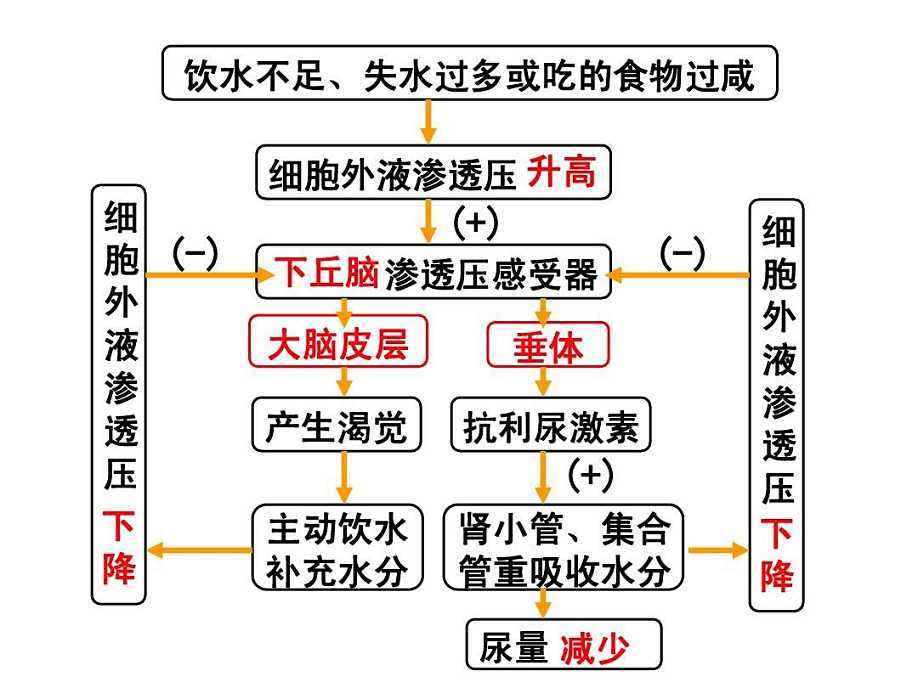 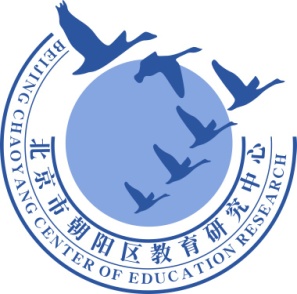 谢谢您的观看
北京市朝阳区教育研究中心  制作